О работе комиссии по делам несовершеннолетних и защите их прав при администрации муниципального образования «Муниципальный округ Малопургинский район Удмуртской Республики» за отчетный период 2020 – текущий период 2022 гг.
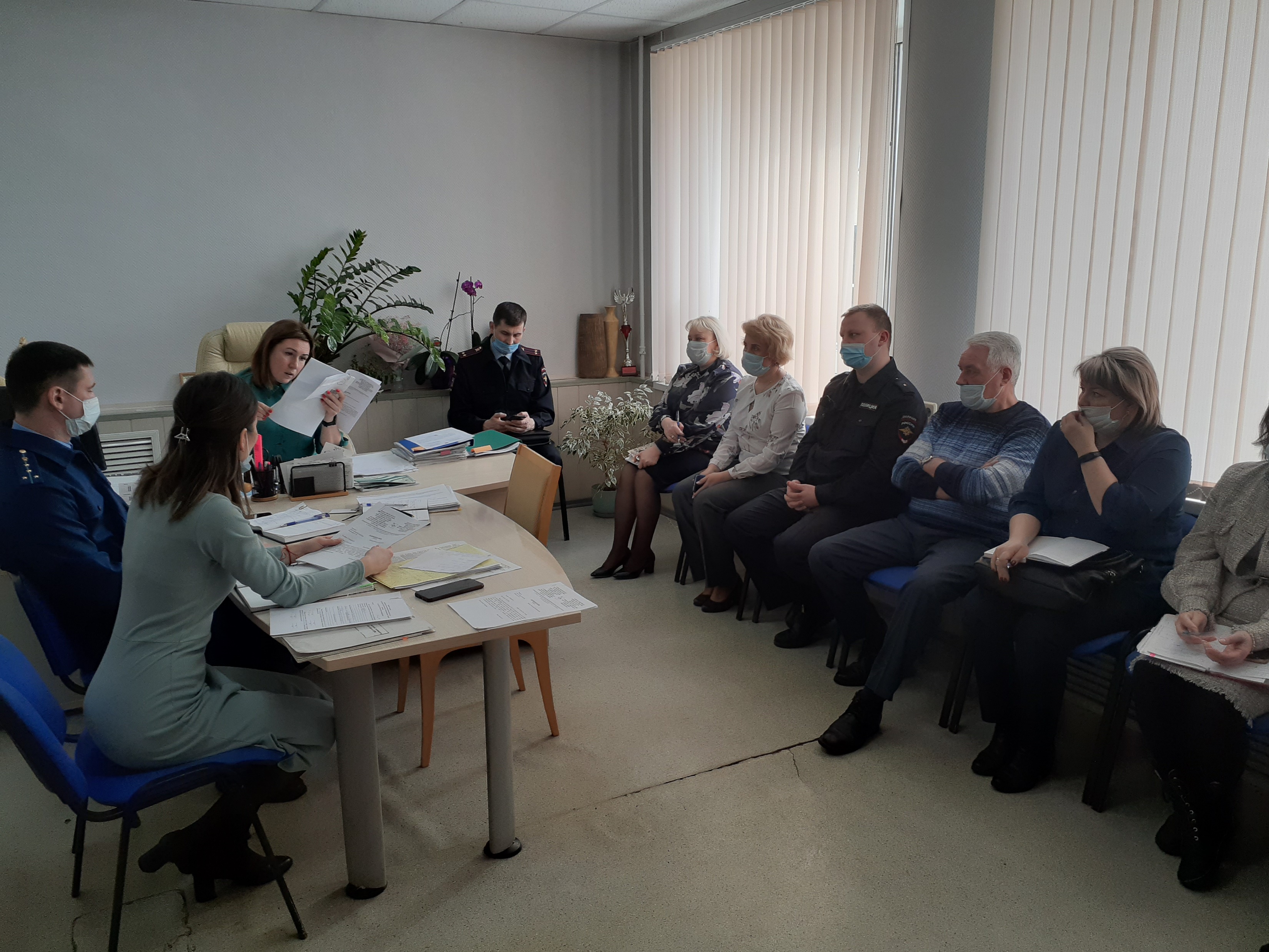 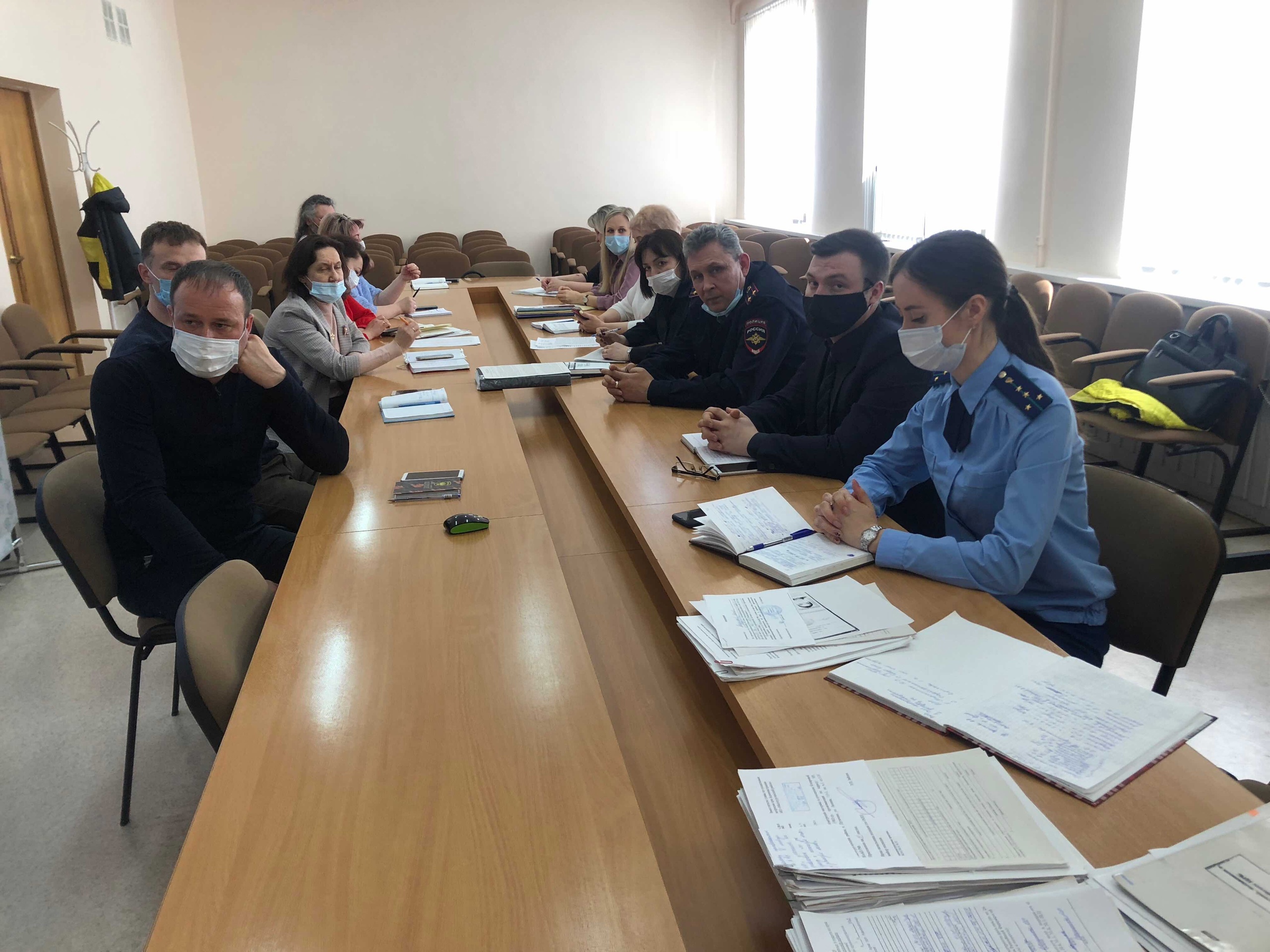 Рассмотрение административных материалов
Состояние преступности на территории Малопургинского района
В 2021 году несовершеннолетними совершено 2 преступления
В 2020 году несовершеннолетними совершено 6 преступлений
В 2022 году несовершеннолетними совершено 3 преступления
Межведомственная индивидуальная профилактическая и социально-реабилитационная работа с семьями
Снятые с профилактического учета семьи
Снятые с профилактического учета семьи
Снятые с профилактического учета семьи
Несовершеннолетние, помещенные в Центр временного содержания для несовершеннолетних правонарушителей, специальные учебно-воспитательные учреждения закрытого типа
ЦВСНП 
2020 – 6
2021 – 3
2022 - 0
СУВУЗТ
2020 – 1 
2021 – 1
2022 - 0
Преступления, совершенные в отношении несовершеннолетних
В 2021 году на базе Филиала Республиканского КЦСОН в Малопургинском районе создан межведомственный социально-реабилитационный Консилиум
на заседаниях консилиума заслушиваются заключения специалистов, ведущих профилактическую работу с семьями

результаты реализации планов мероприятий индивидуальной профилактической и социально-реабилитационной работы

членами консилиума анализируется динамика изменений в семьях, вносятся необходимые коррективы в индивидуальные планы мероприятий
С целью предупреждения совершения правонарушений и преступлений несовершеннолетними, а также в отношении них, комиссией проводятся рейдовые мероприятия
В вечернее время, с целью выявления несовершеннолетних, нарушающих требования Закона УР № 59-РЗ «О мерах по защите здоровья и развития детей в Удмуртской Республике»
В дневное время, по месту жительства несовершеннолетних, состоящих на профилактическом учете в ПДН, и семей, находящихся в социально опасном положении
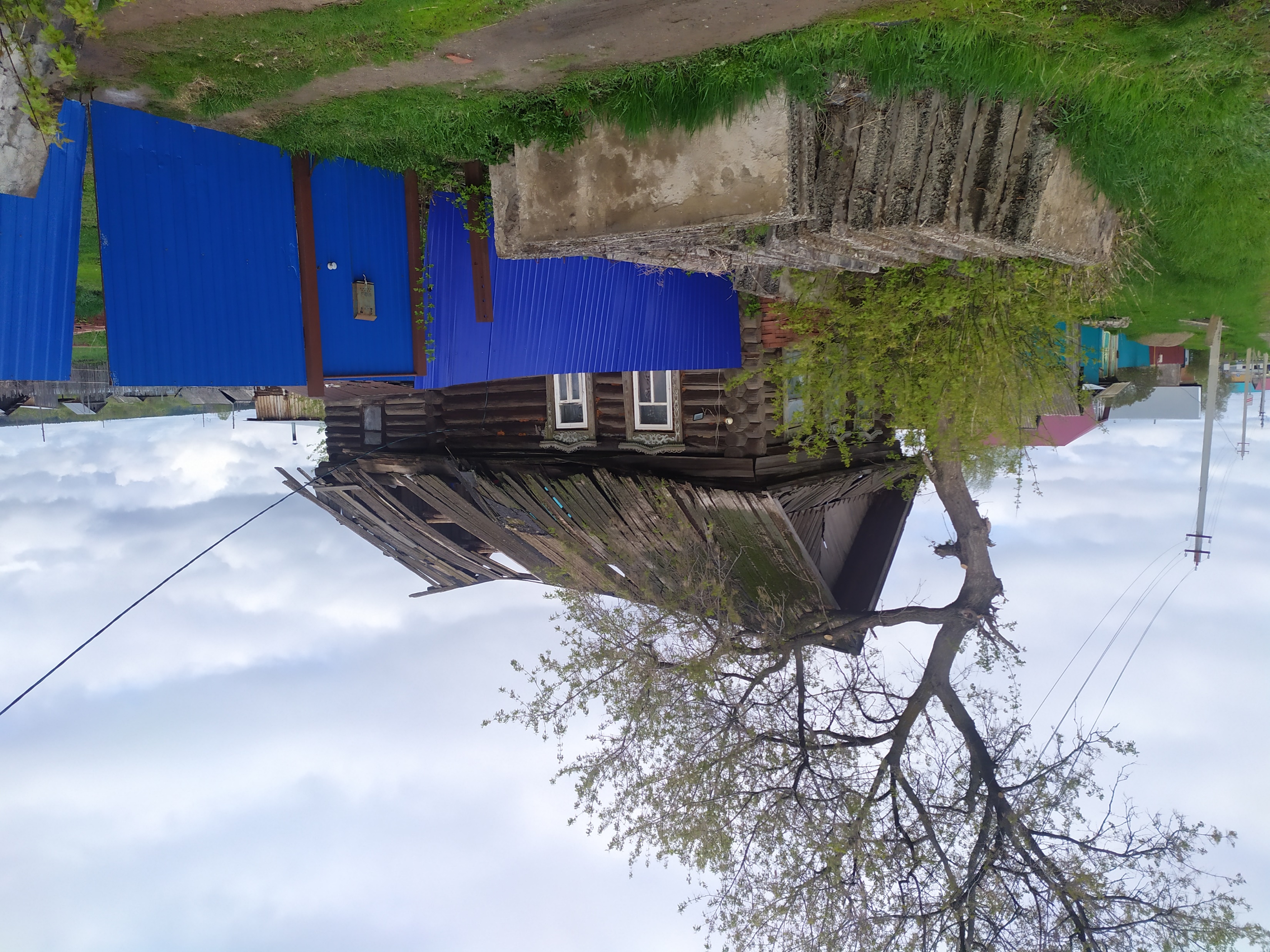 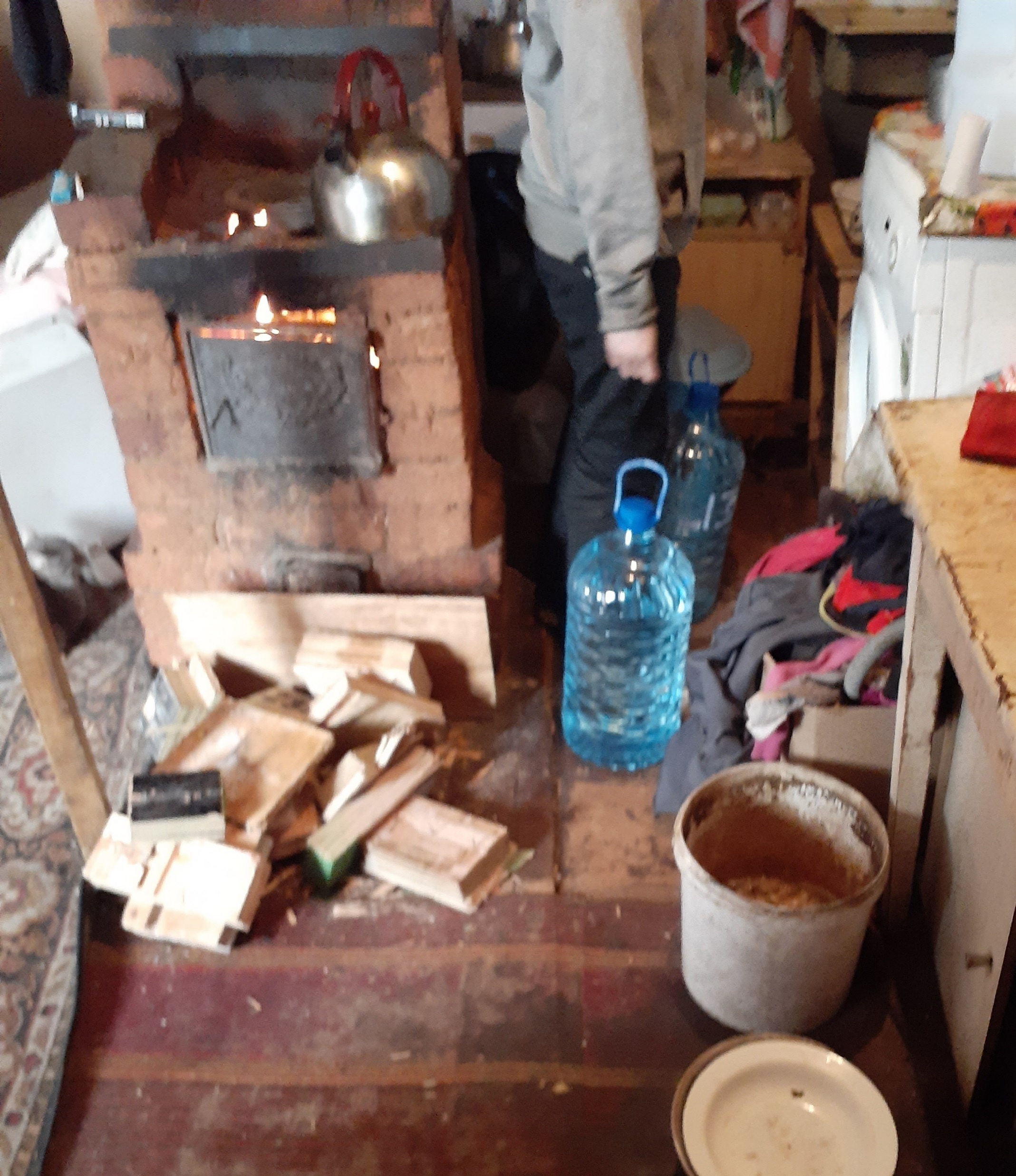 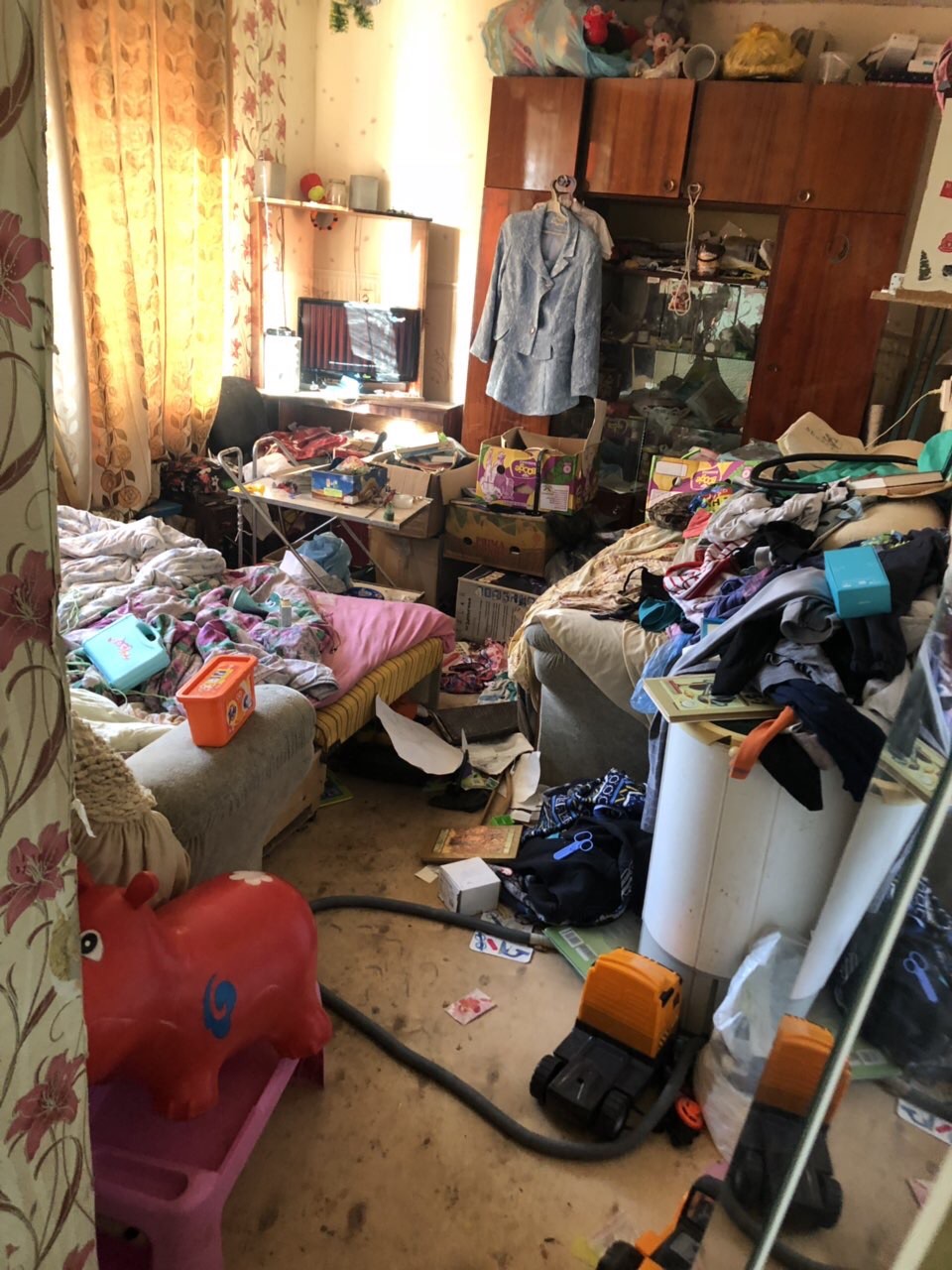 Проверяются объекты, представляющие опасность для жизни и здоровья несовершеннолетних
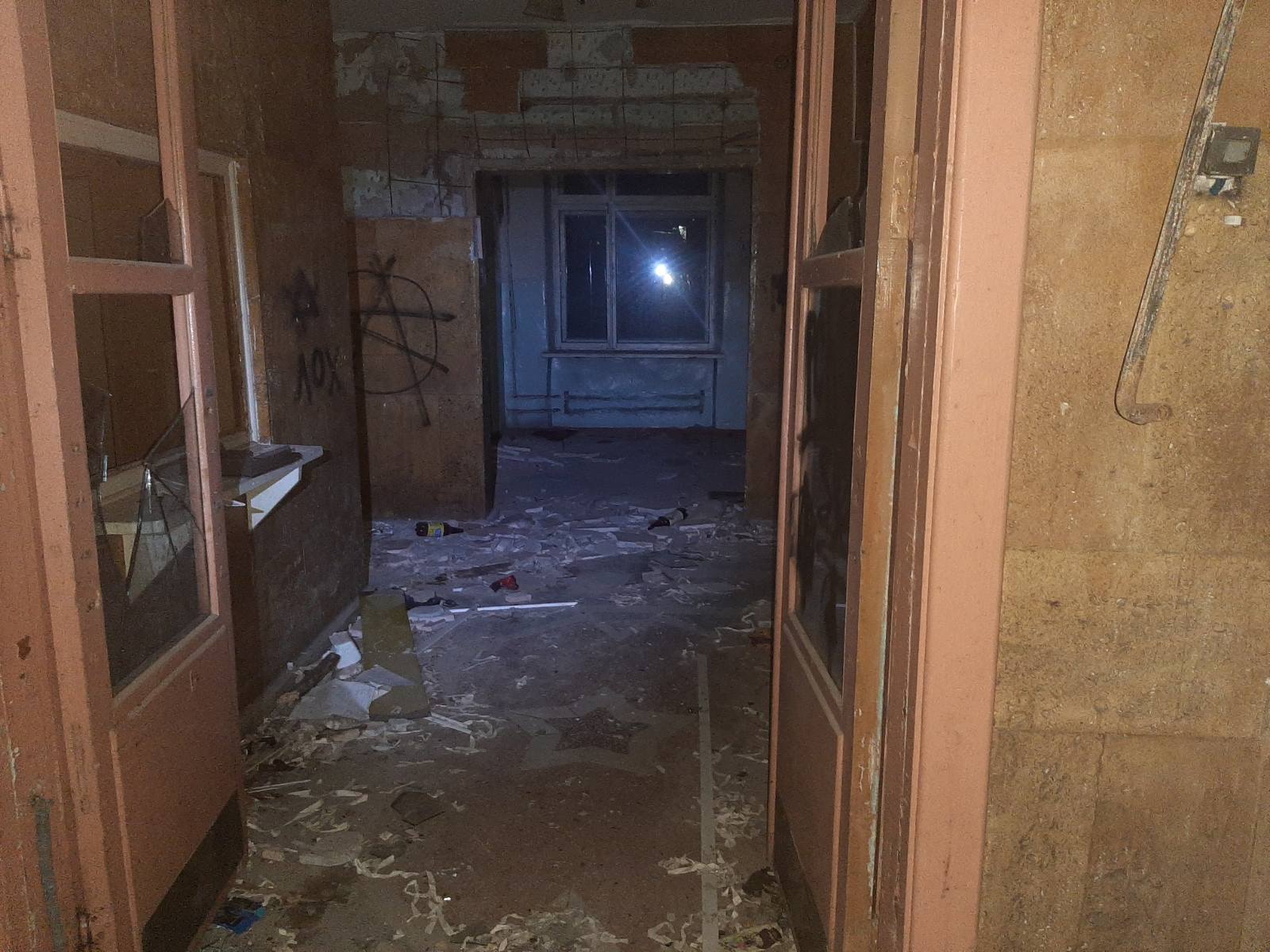 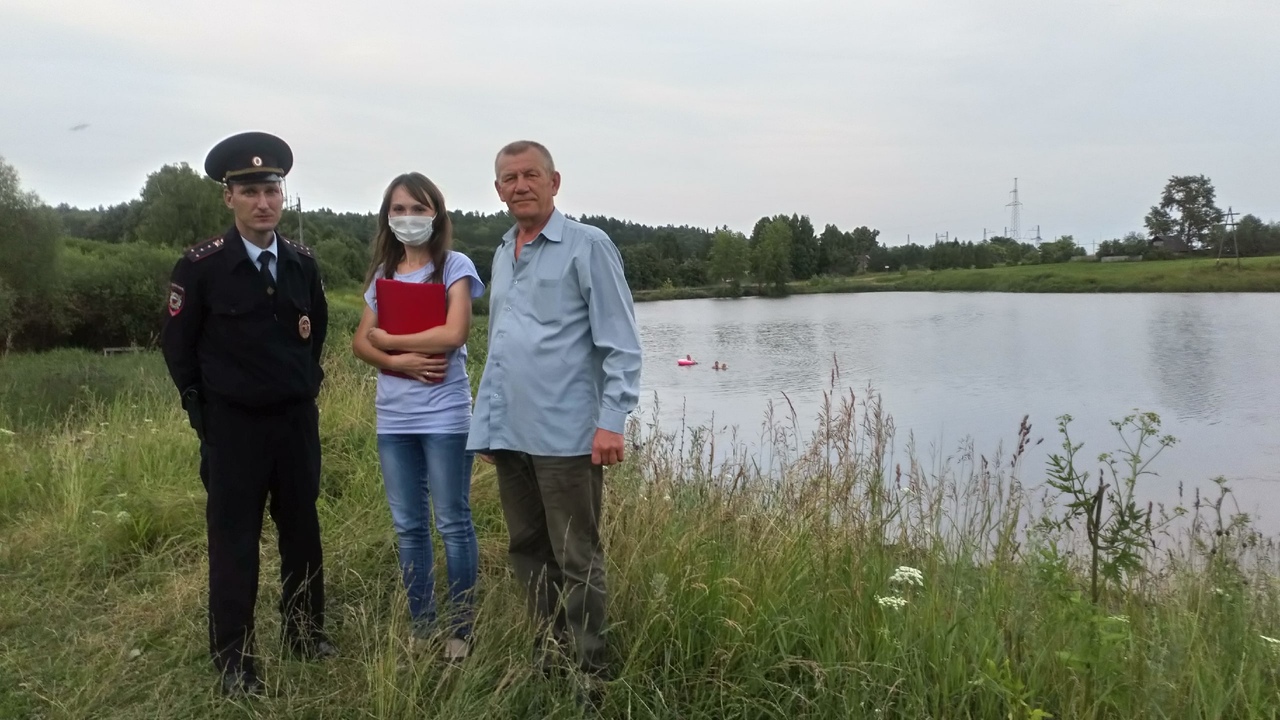 В рамках реализации муниципальной программы «Профилактика правонарушений и безнадзорности» в 2021 году приобретены автономные дымовые пожарные извещатели и установлены в жилых помещениях семей, находящихся в социально опасном положении и трудной жизненной ситуации.
В период с 01.04.2020 по 30.09.2021 при поддержке «Фонда поддержки детей, находящихся в трудной жизненной ситуации» г. Москва реализован инновационный социальный проект по созданию службы адресной помощи семьям, находящимся в социально опасном положении в связи со злоупотреблением матерей алкоголем, «Поможем маме – стать МАМОЙ!»
Месячники  «Поддержка семей»
Сохранение и укрепление семейных ценностей, путем организации семейного досуга родителей и детей, вовлечения семей в занятия физической культурой, получения навыков ведения хозяйства, обучения навыкам выхода из кризисных ситуаций.
Муниципальное образование «Бобья-Учинское» 
Муниципальное образование «Ильинское» 
Муниципальное образование «Норьинское»
В сентябре 2021 года учащиеся 7-9 классов МОО СОШ № 1 с. Малая Пурга стали участниками образовательного квеста «Путь к себе», организованного педагогами школы и специалистами МУК «Малопургинская МЦКС», реализуемого на грант Россмолодежи
В мае текущего года проведены «Уроки здоровья» для девочек 6-7 классов района и их родителей на тему репродуктивного здоровья и полового воспитания с приглашением психологов Республиканского центра общественного здоровья и медицинской профилактики и заведующей женской консультацией Малопургинской районной больницы
Профильная лагерная смена «В кругу друзей»
30 подростков 12-18 лет, преимущественно из семей, оказавшихся в трудной жизненной ситуации, в социально опасном положении, многодетных, малообеспеченных 
МОО СОШ № 1 имени Героя России Советского Союза Закира Султанова с. Малая Пурга
Организации, задействованные в профильной смене:
 					МУК «Малопургинская МЦКС»
					МОУ ДО Малопургинская спортивная школа
					МУК «Малопургинская МЦБС»
					Отдел МВД России по Малопургинскому району
					Управление образования 
					Филиал Республиканского КЦСОН в Малопургинском районе
 					БУЗ УР «Малопургинская районная больница МЗ УР»
					ОСЗН в Малопургинском районе